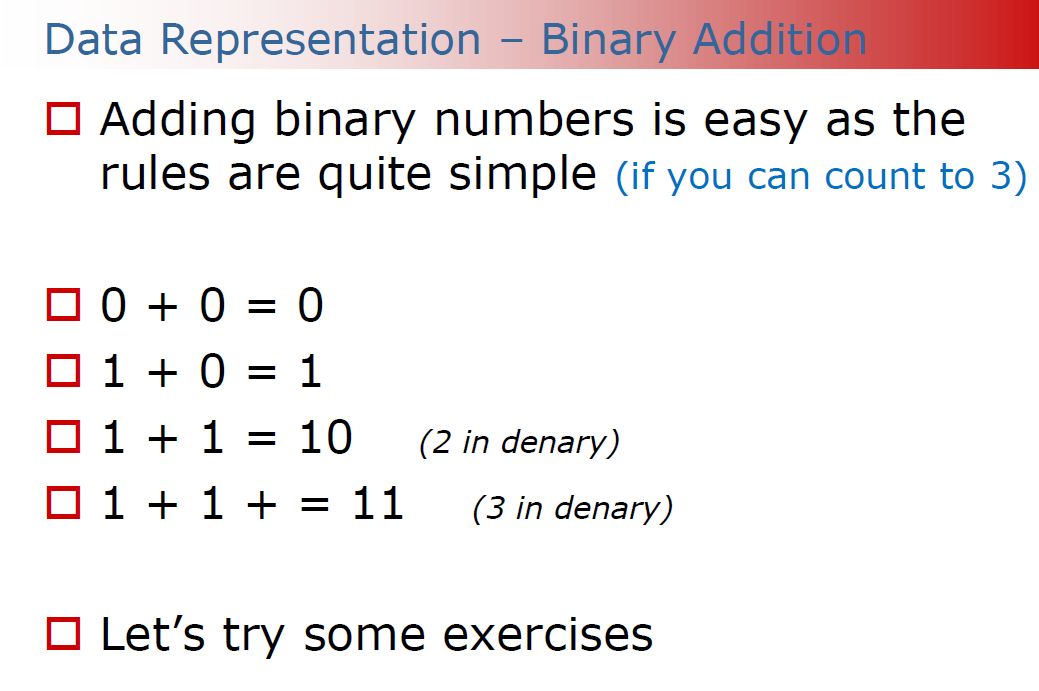 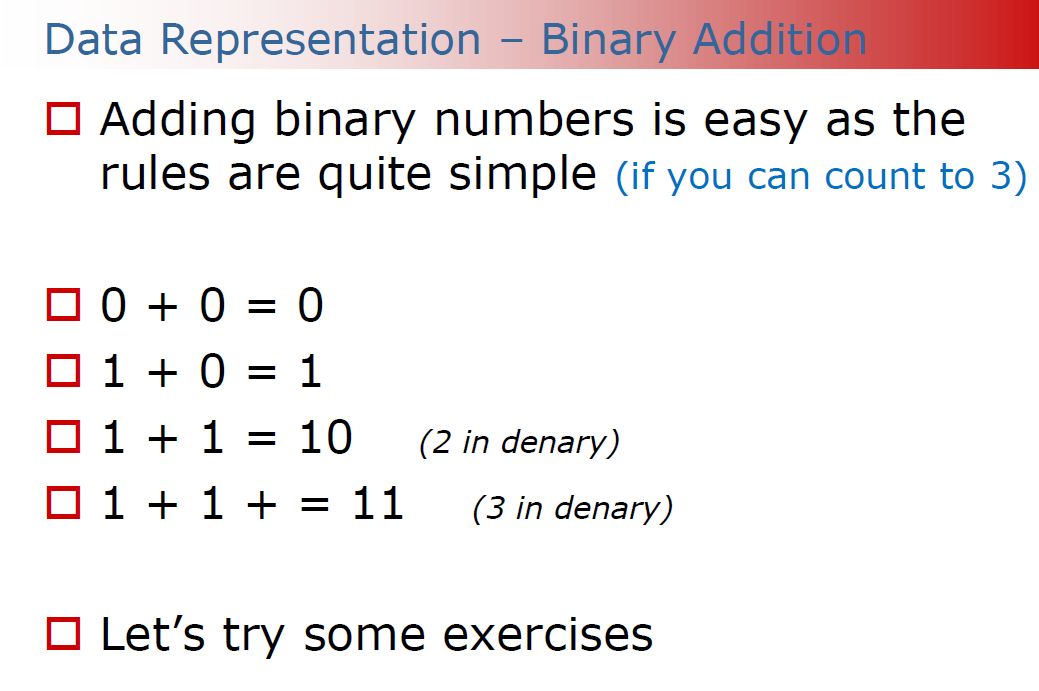 Rule 4
Let’s look at the four rules a different way
Rule 2
Rule 3
Rule 2
Rule 1
How does this work in practice
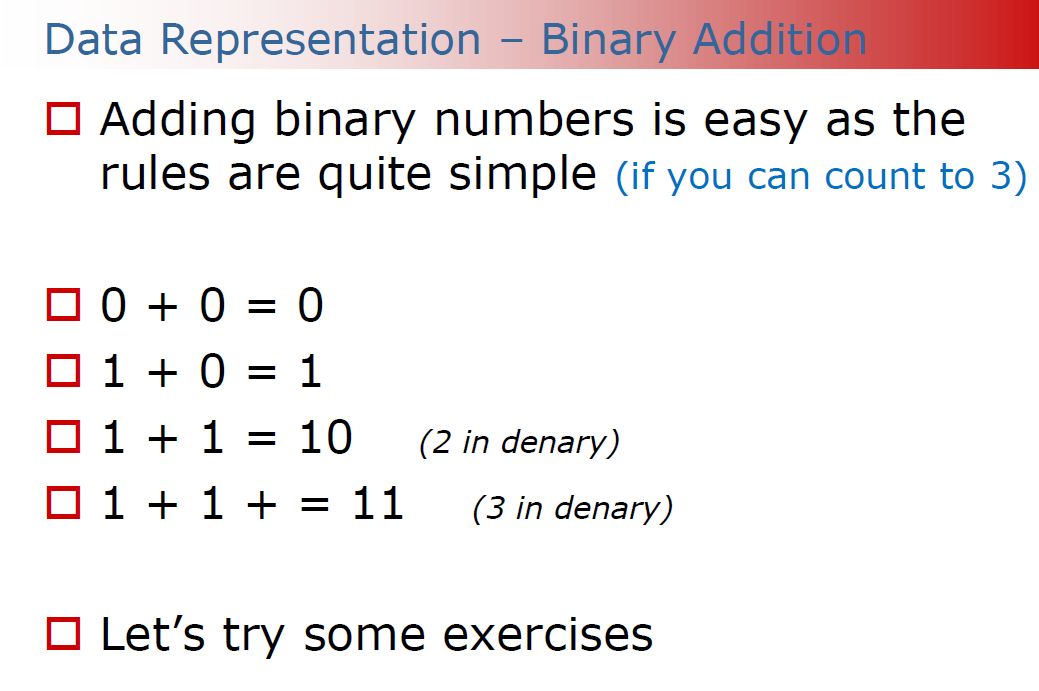 Step by step example
1. Use Rule 1
2. Use Rule 2a
3. Use Rule 2b
8. Use Rule 2
4. Use Rule 3
5. Use Rule 4
7. Use Rule 4
6. Use Rule 3
Carry line